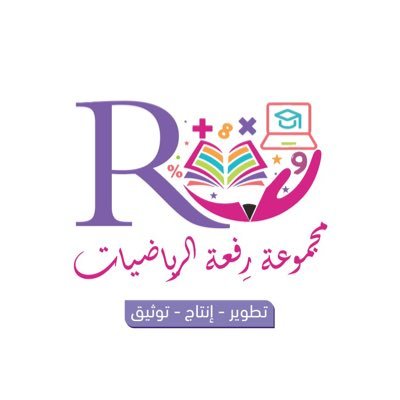 1 – 8
الأنـمـاط
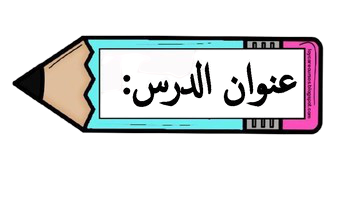 أ.أحـمـد الأحـمـدي  @ahmad9963
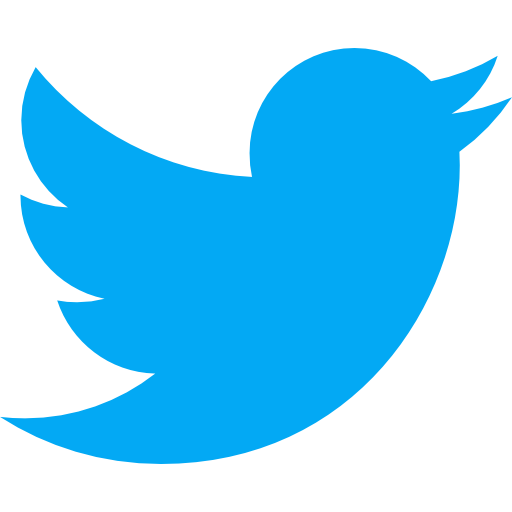 1
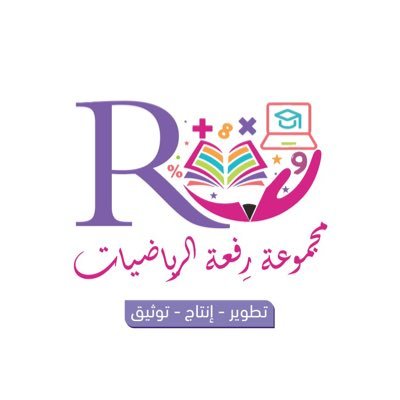 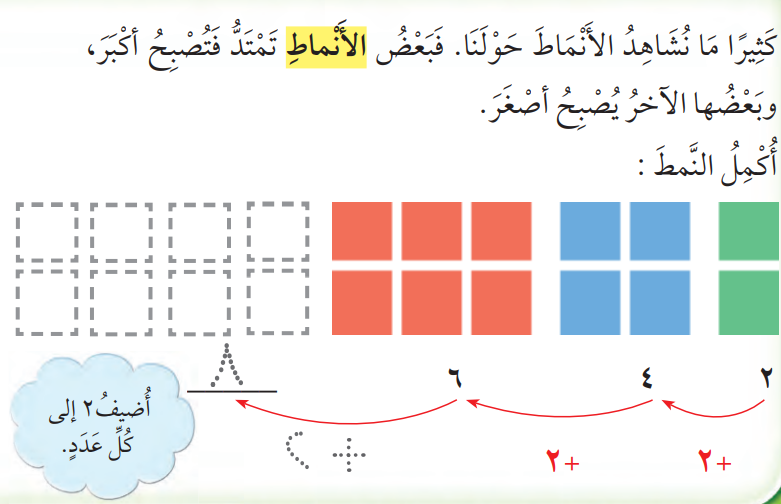 فكرة الدرس

أحدد الأنماط وأصفها

المفردات
النمط
2
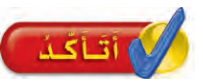 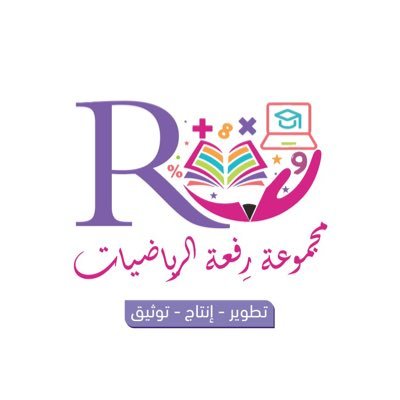 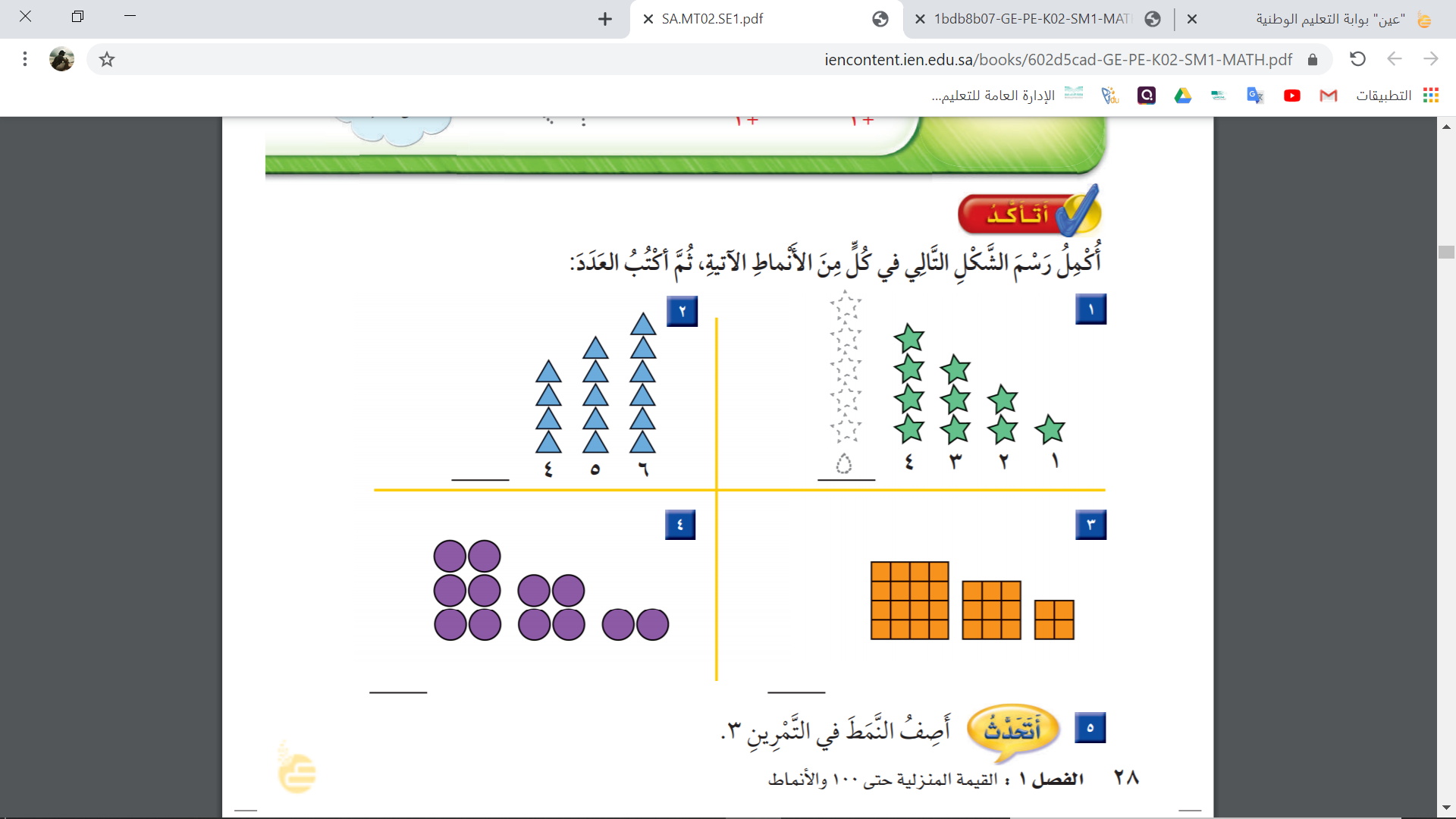 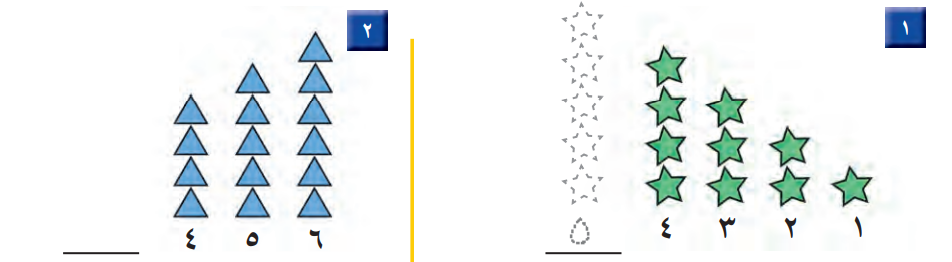 3
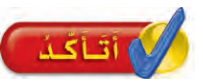 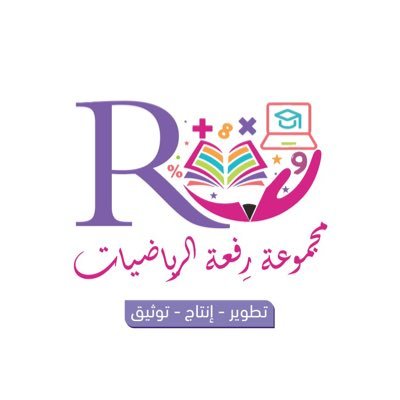 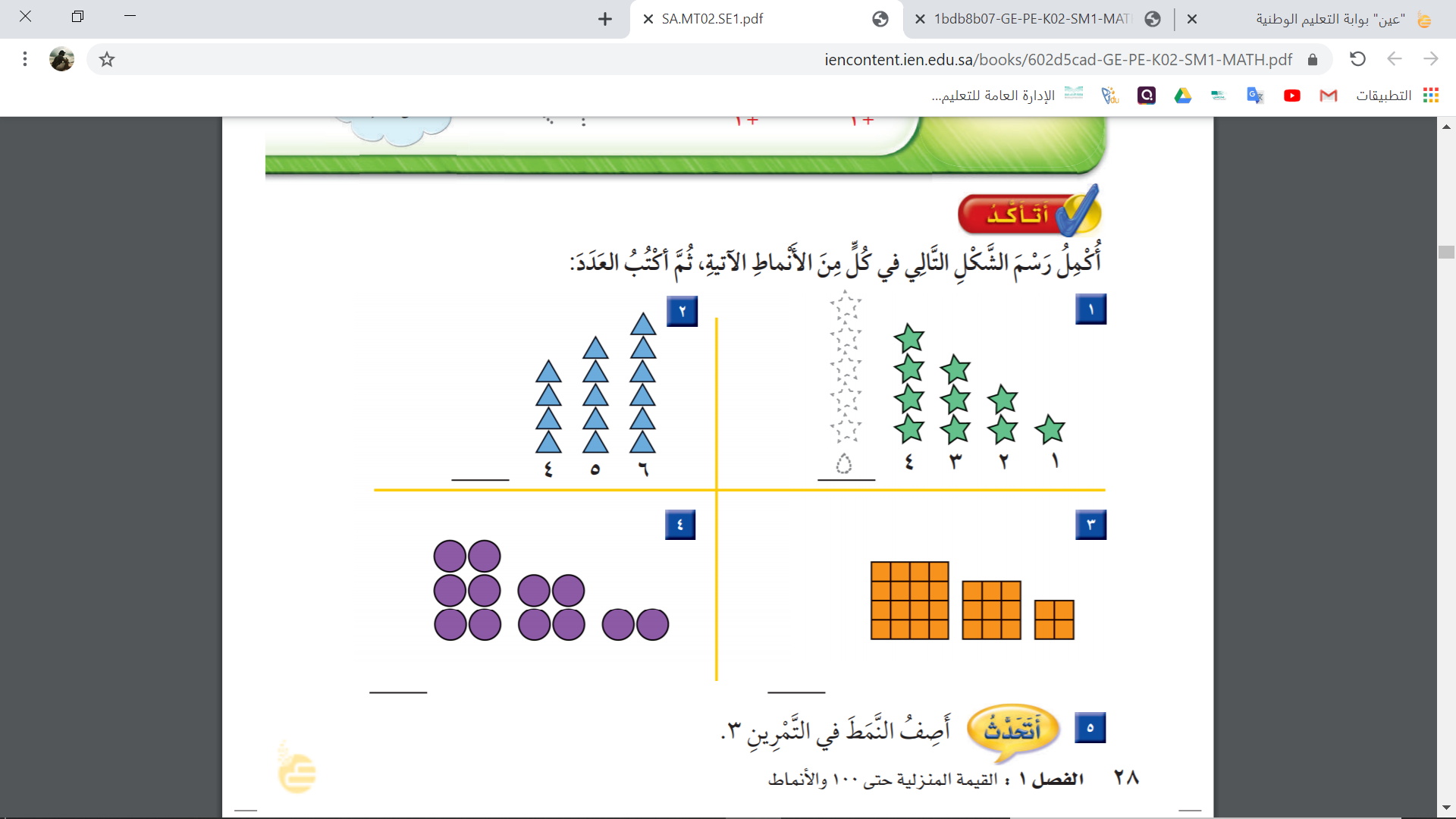 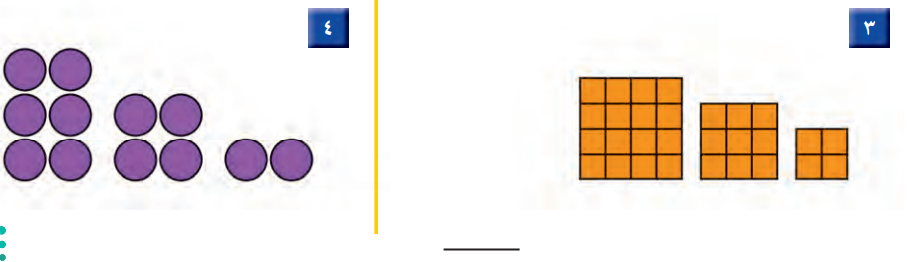 4
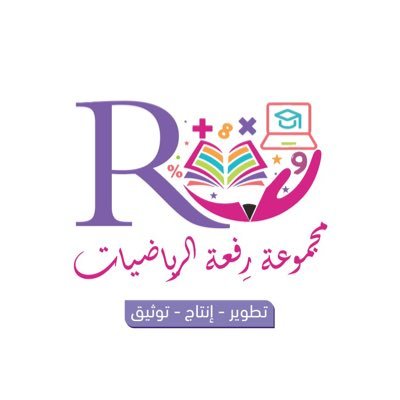 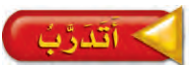 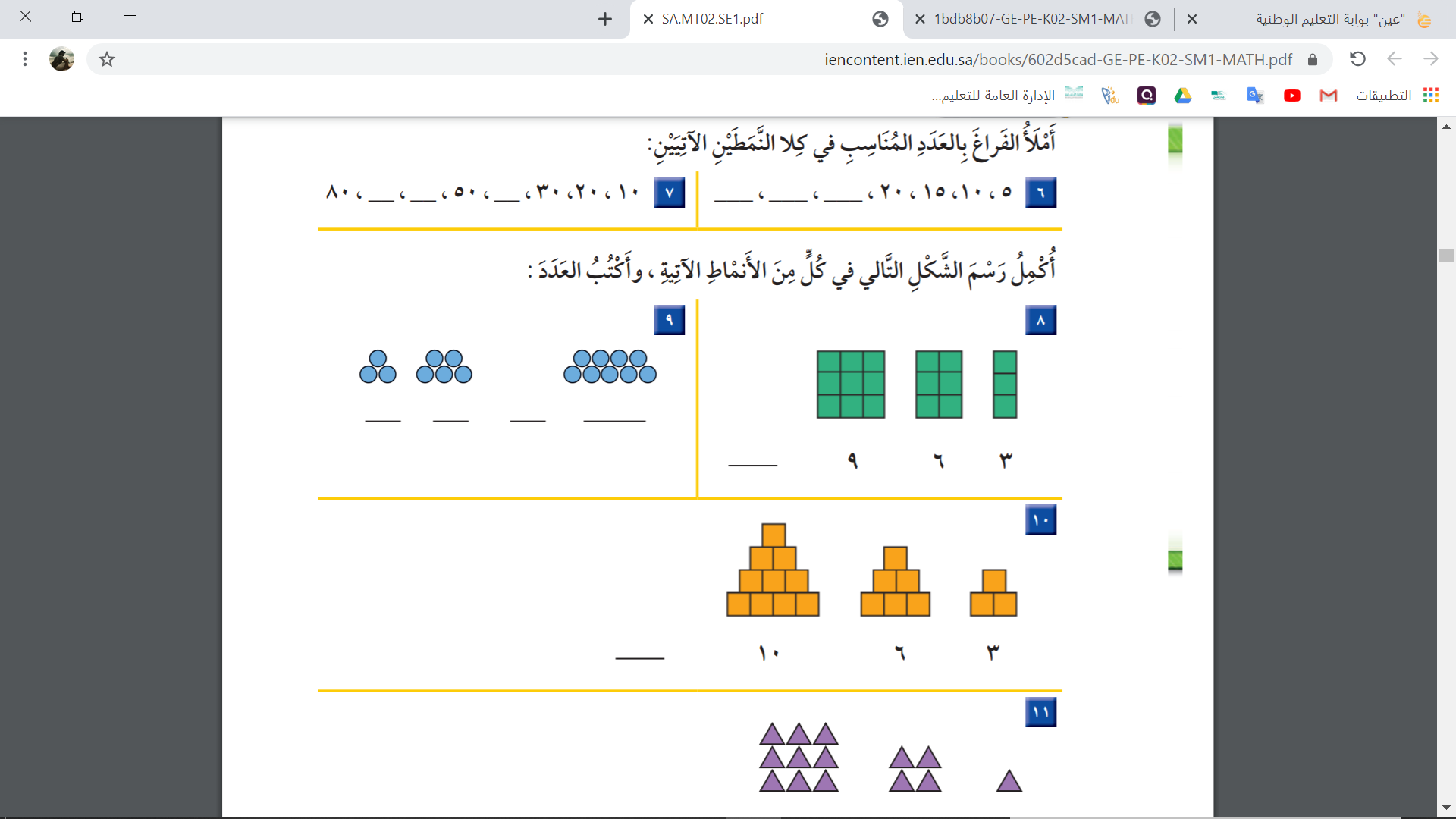 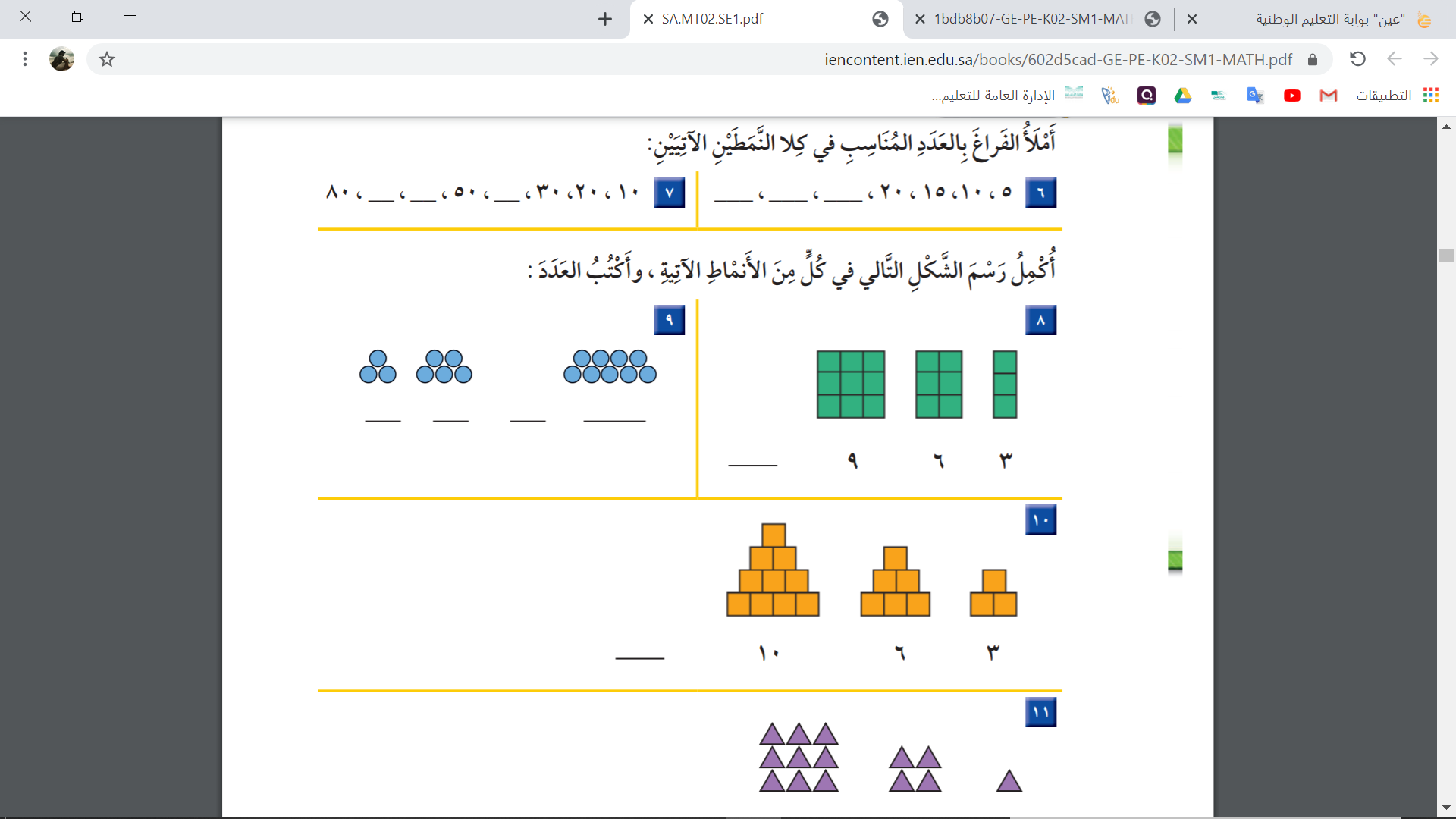 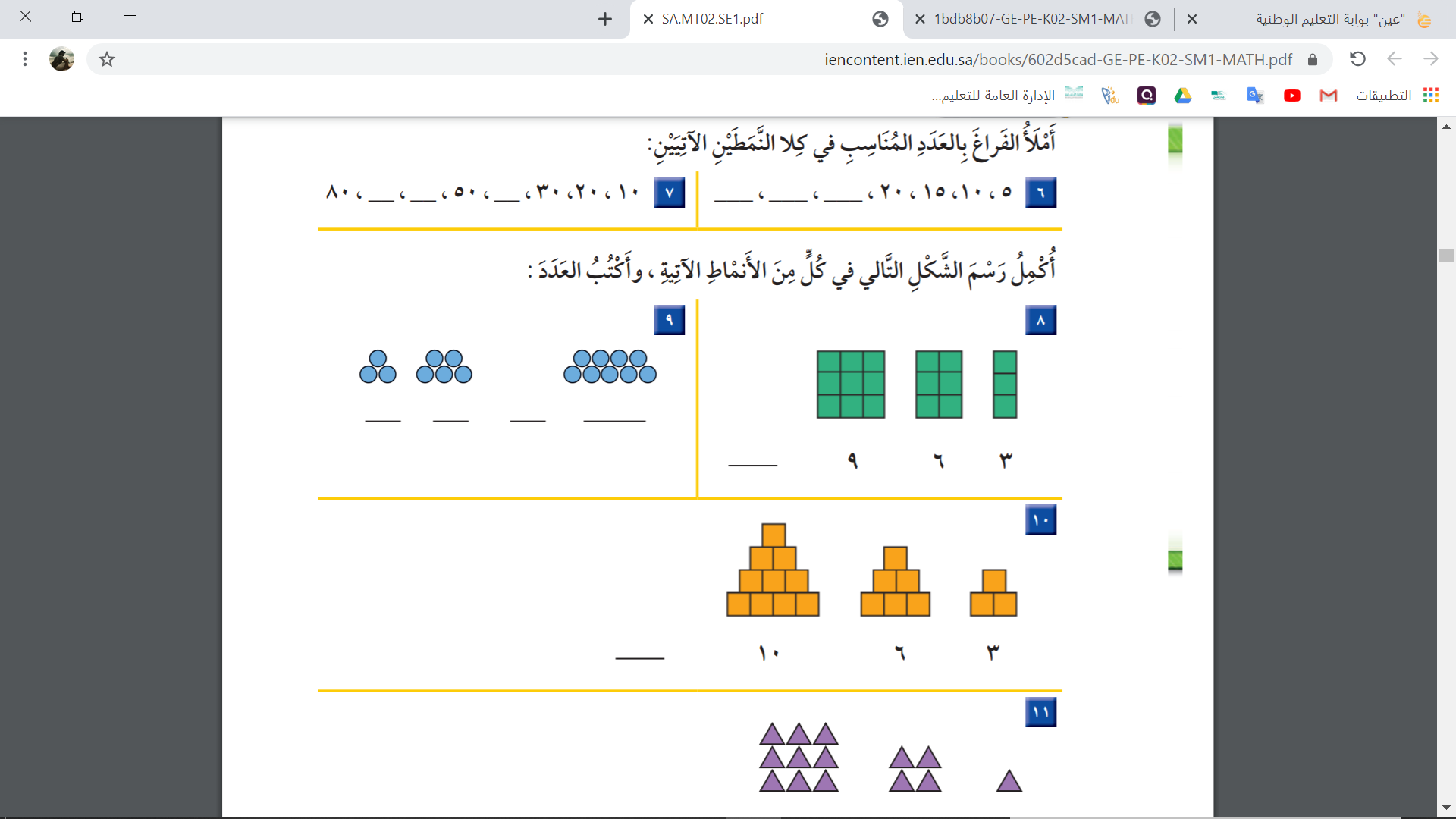 5
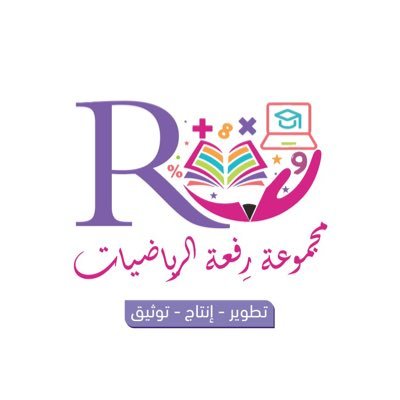 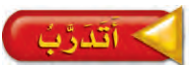 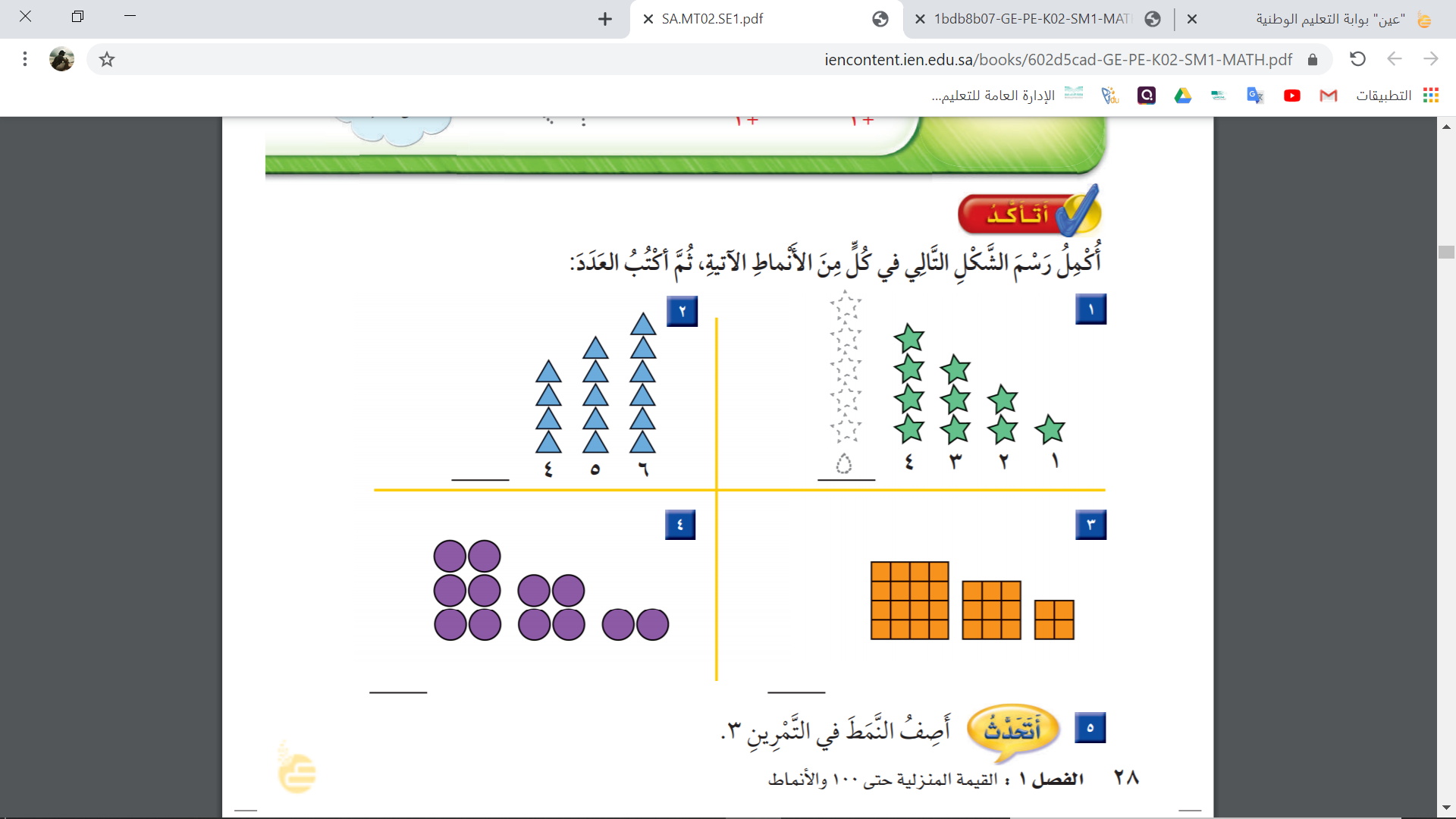 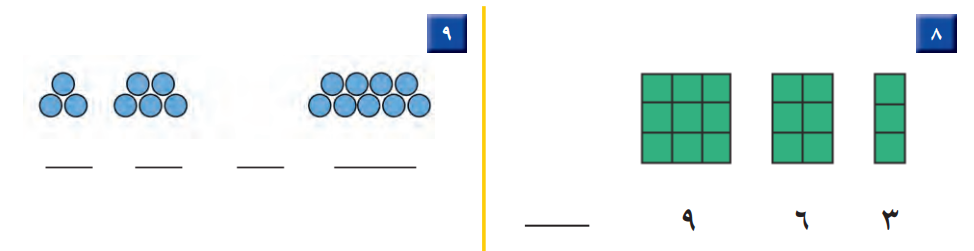 6
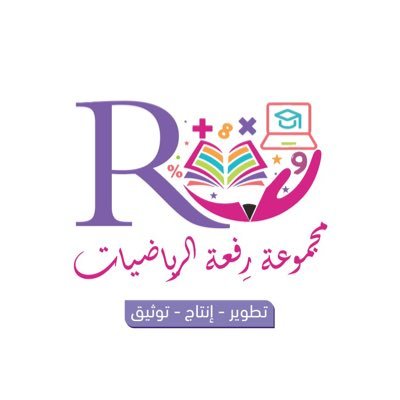 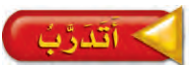 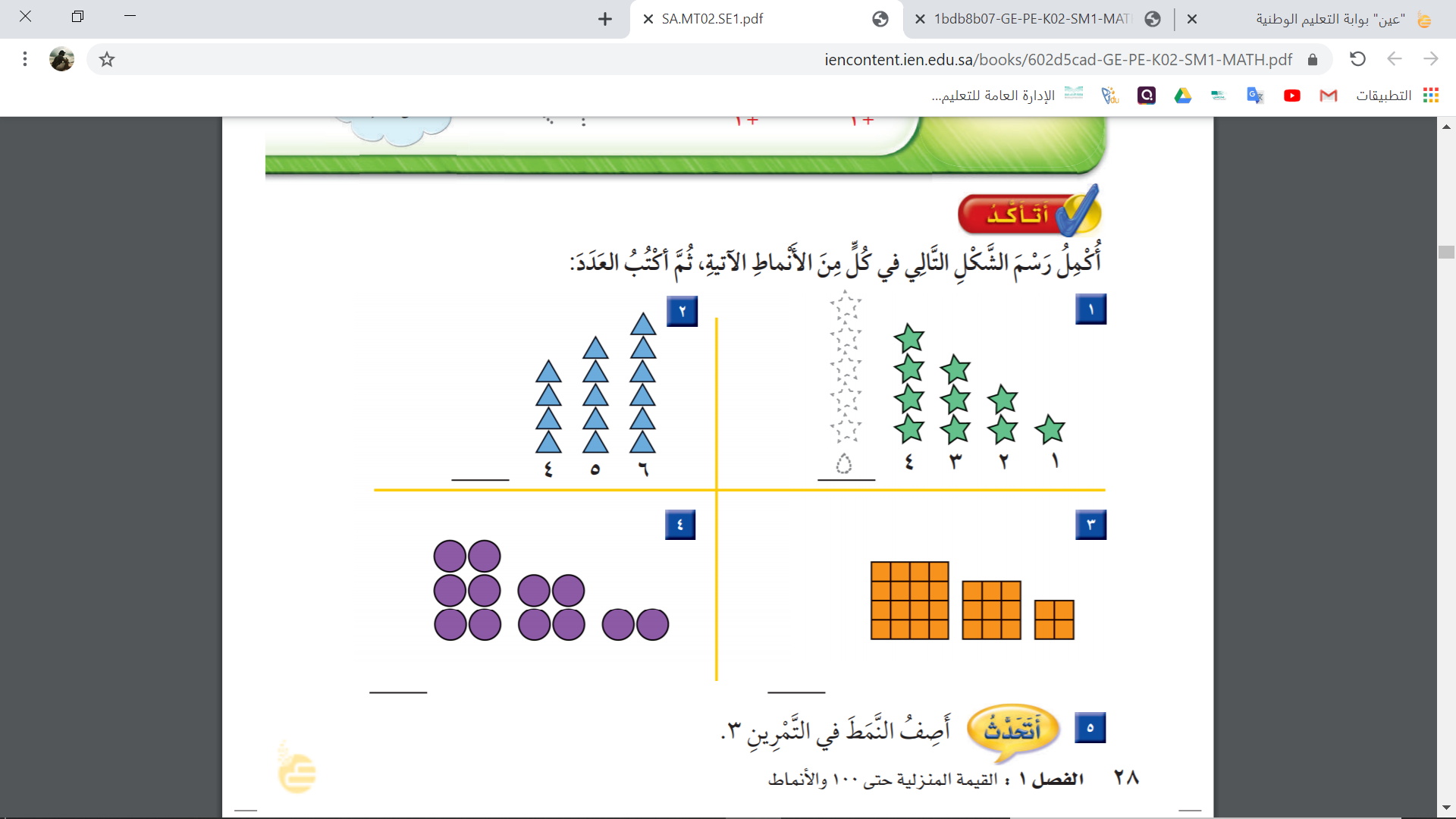 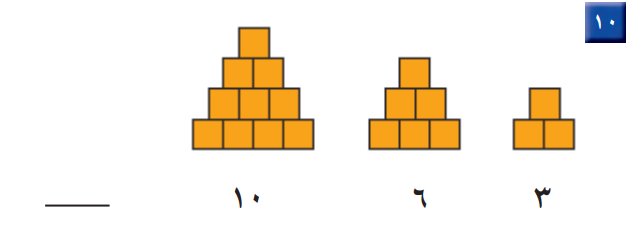 7
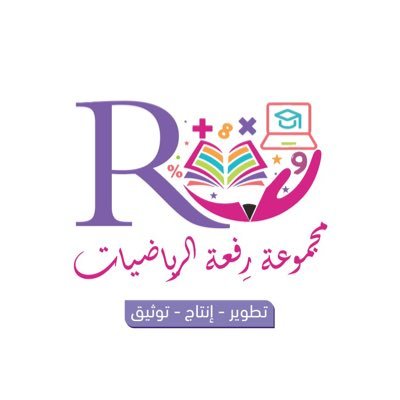 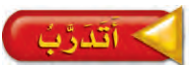 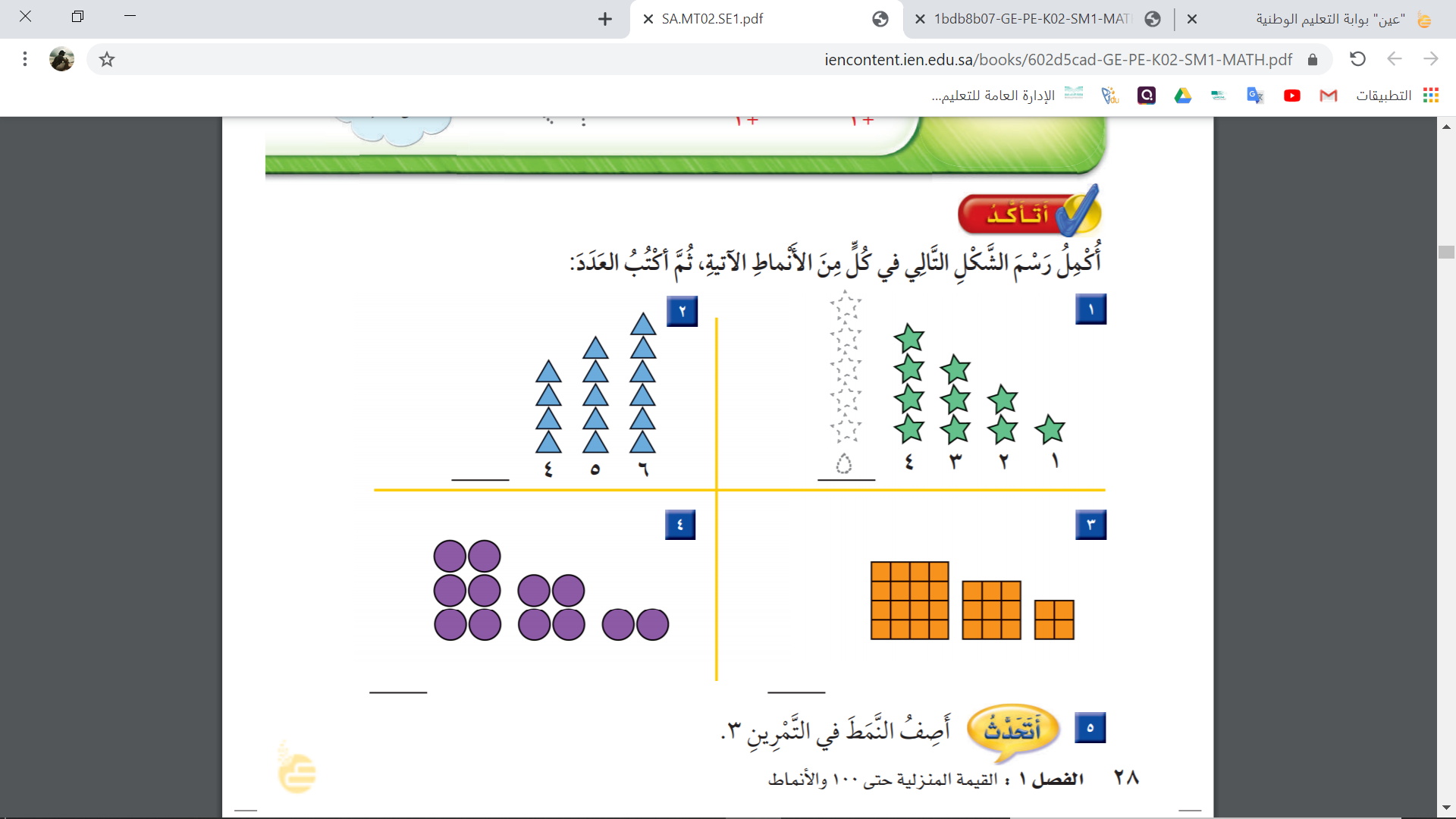 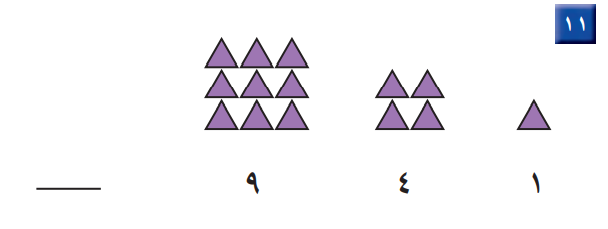 8
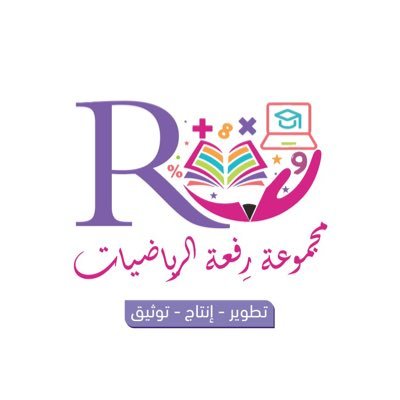 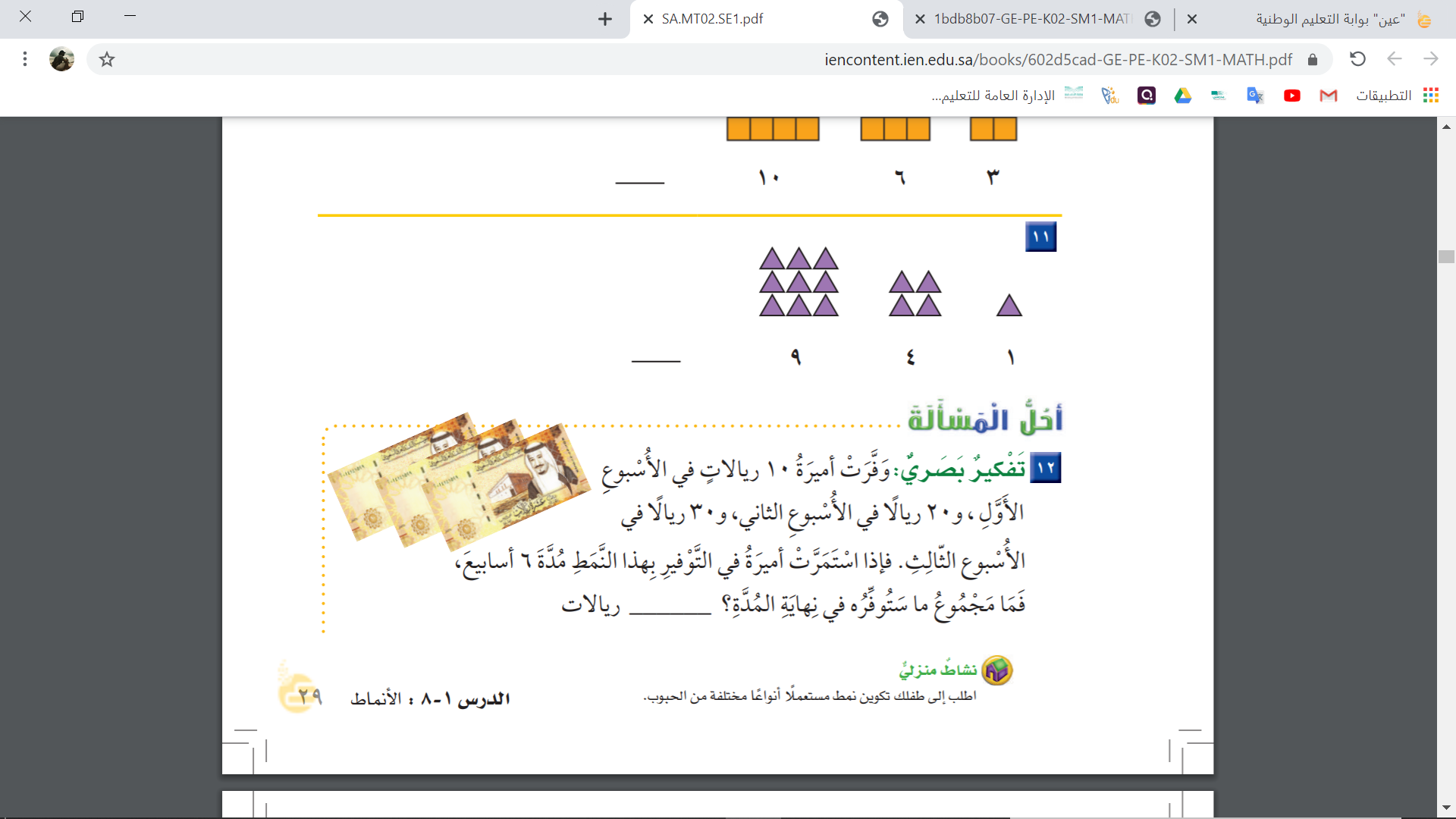 9